Kabuklu ve diğer su ürünleri
6. Hafta
Kabuklu ve diğer su ürünleri
Crustasealar
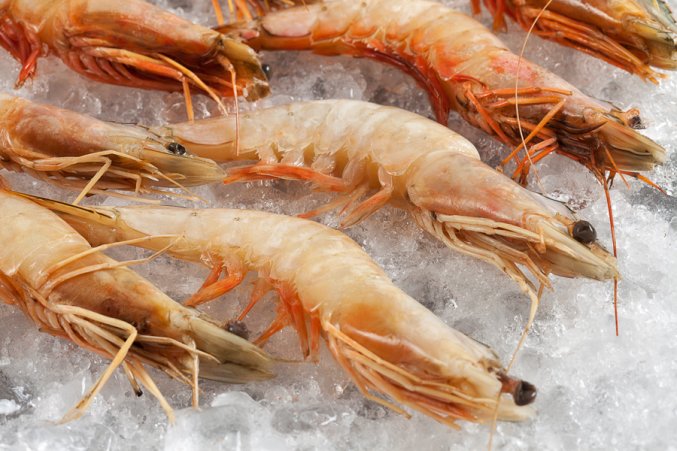 -Karidesler
-Istakozlar
-Yengeçler
-Kerevit
6. Hafta
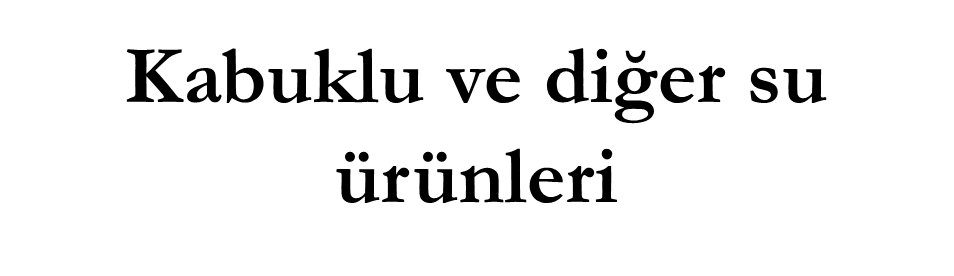 Bivalviyalar
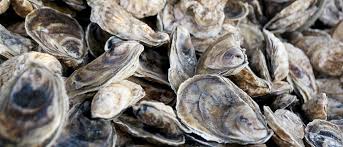 -Midye
-İstiridye
-Tarak
-Sulina
6. Hafta
Kabuklu ve diğer su ürünleri
Cephalophoda
Gastropoda
-Deniz salyangozu
-Ahtapot
-Kalamar
-Sübye (Mürekkep balığı)
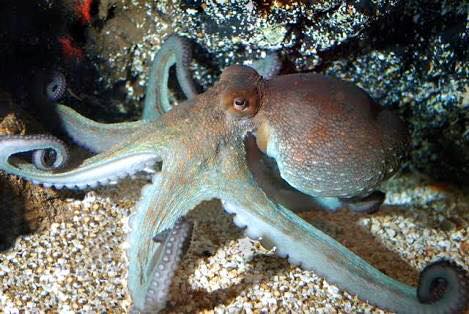 6. Hafta
Kabuklu ve diğer su ürünleri
6. Hafta
Kabuklu ve diğer su ürünleri
6. Hafta
Kabuklu ve diğer su ürünleri
Çift kabuklu yumuşakçaların genel yapısı
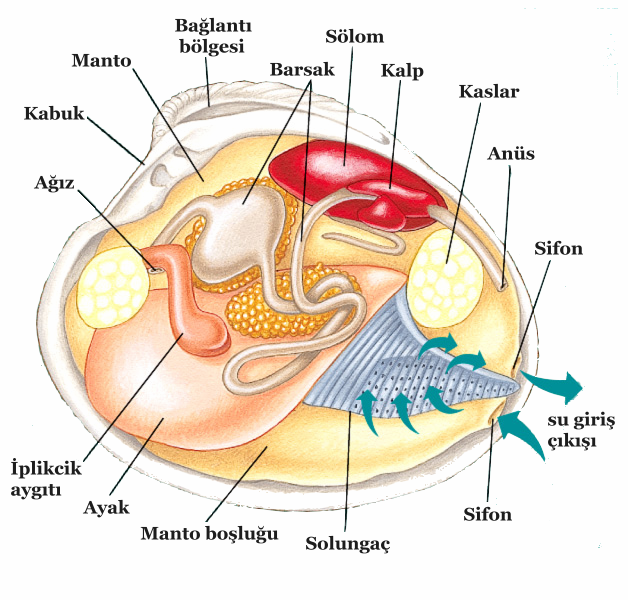 6. Hafta
Kabuklu ve diğer su ürünleri
Çift kabukluların iç ve dış pazarda talebinin bulunması, yetiştiriciliğinin çevreci olması ve daha az işçilik gerektirmesi, polikültür yetiştiricilik için uygun olması, doğal stoklar üzerindeki baskının azaltılması hususları göz önünde bulundurulduğunda ülkemizde yetiştiriciliğinin arttırılması gerektiği düşünülmektedir. 

İzleme programı mevzuatı çerçevesinde çift kabuklu yetiştiriciliği için önceden potansiyel alanlar belirlenerek ilan edilmesi ve yatırımcıların teşvik edilmesi önem arz etmektedir.
6. Hafta